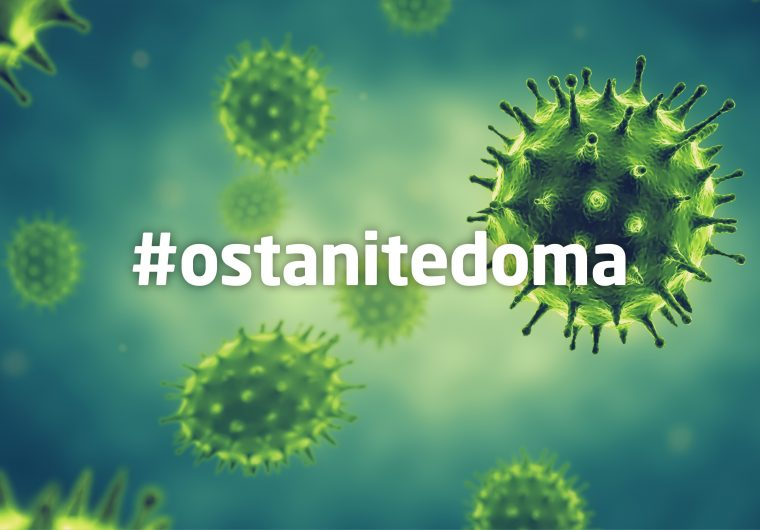 SARS-CoV-2
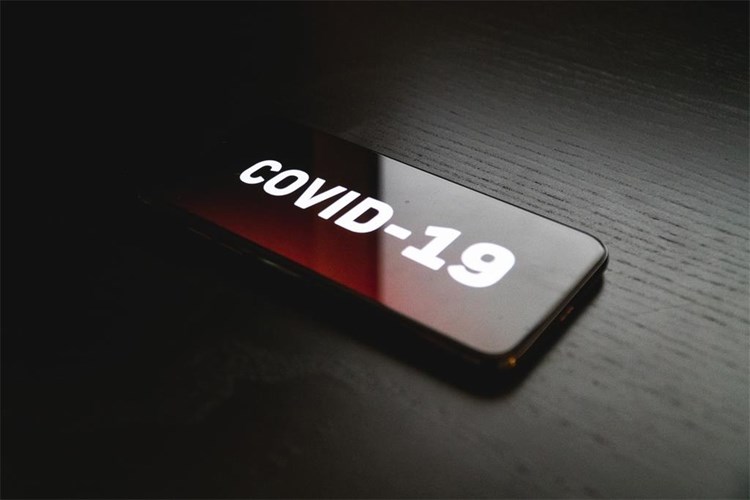 Prezentacija: Ljiljana Klobučar, dipl. uč. RN-a, savjetnica
Aktiv razredne nastave OŠ Donji Lapac
				10. ožujka 2020.
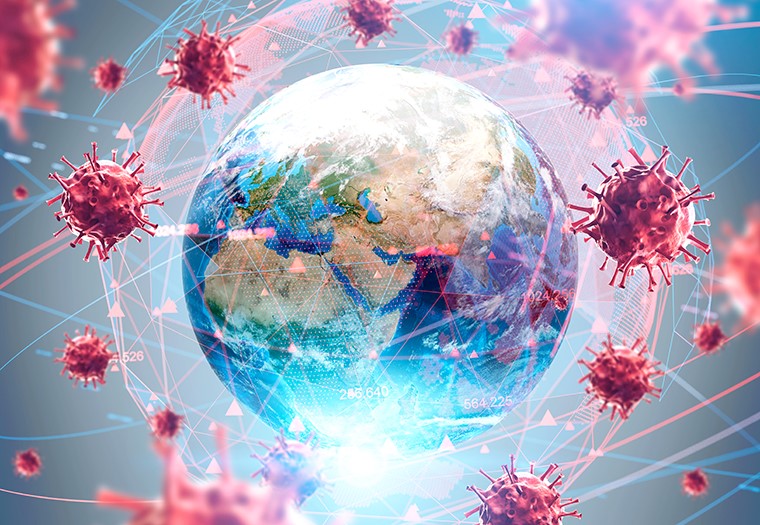 O bolesti…
Koronavirus je novi soj virusa, koji do sada nije bio otkriven kod ljudi. Svjetska zdravstvena organizacija ga je nazvala SARS-CoV-2, a bolest koju uzrokuje COVID-19. otkriven je u Kini krajem 2019. godine.
Infekcija koronavirusom najčešće uzorkuje simptome poput povišene temperature, suhog kašlja, nedostatka zraka te naglog gubitka mirisa, okusa ili promjene okusa, dok se rjeđe javljaju bolovi u tijelu, glavobolja, umor te povraćanje..
Osobi koja ima barem jedan od simptoma preporučuje se da se javi odabranom liječniku obiteljske medicine ili nadležnoj COVID ambulanti.
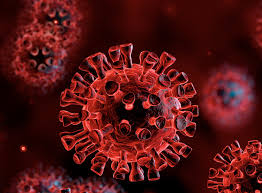 Prevencija……
Tri najvažnije epidemiološke mjere za obranu od koronavirusa su:
maska za lice
fizička udaljenost 
higijena ruku
 Dolaskom hladnijeg vremena i češćim boravkom u zatvorenim prostorima treba dodati i četvrtu – provjetravanje.
Covid pravila…
Redovito perite ruke!
Dezinficirajte ruke!
Covid pravila…
Budite udaljeni 1,5 metara od osobe!
Koristi svoj pribor u školi!
Covid pravila….
Izmjeri temperaturu prije nego kreneš u školu!
Ostani kod kuće ako si bolestan!
Nasmij se unatoč svemu!!!
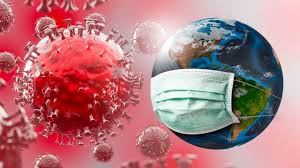 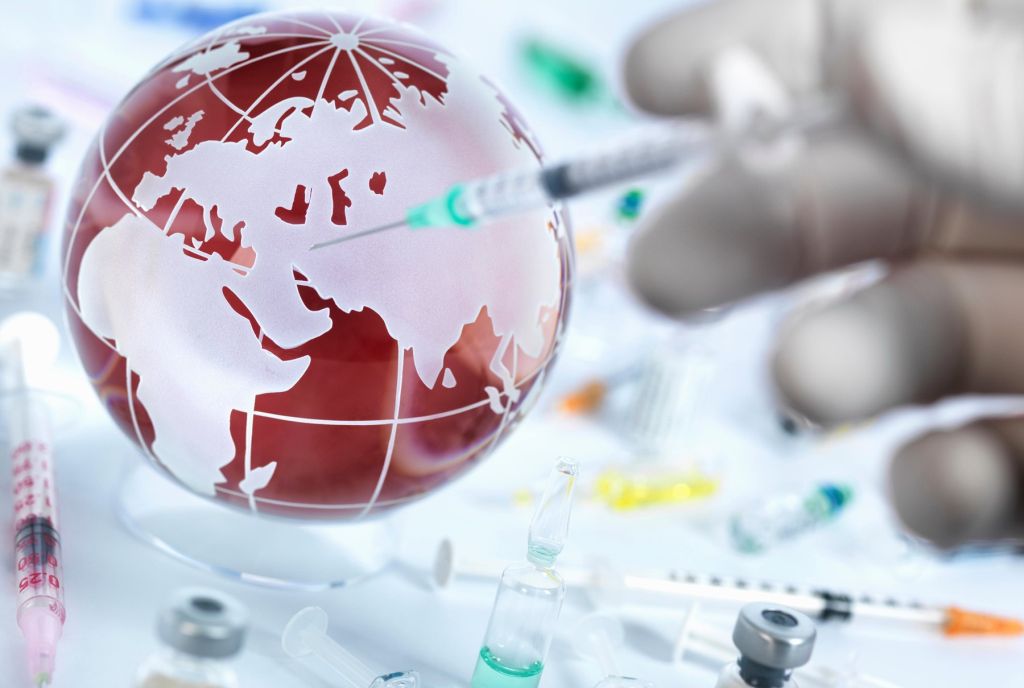 Cjepivo…
Očekuje se da će prva cjepiva biti dostupna krajem 2020. premda u manjim količinama, dok bi se tijekom 2021. godine mogle provesti kampanje cijepljenja velikog broja ljudi diljem svijeta.
Cjepiva Moderna i Pfizer/BioNTech bit će najvjerojatnije prva cjepiva protiv bolesti COVID‑19 isporučena državama članicama Europske unije. To se očekuje u prvom kvartalu 2021., iako postoje izgledi, da budu dostupni već krajem prosinca 2020.
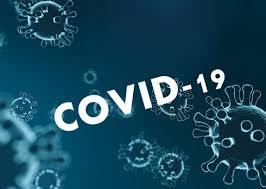 Prvi slučaj koronavirusa u Hrvatskoj zabilježena u Zagrebu. Oboljeli je mlađi muškarac u dobi od 25 godina koji je 20.2.2020. doputovao iz Italije.
#Ostanimo odgovorni